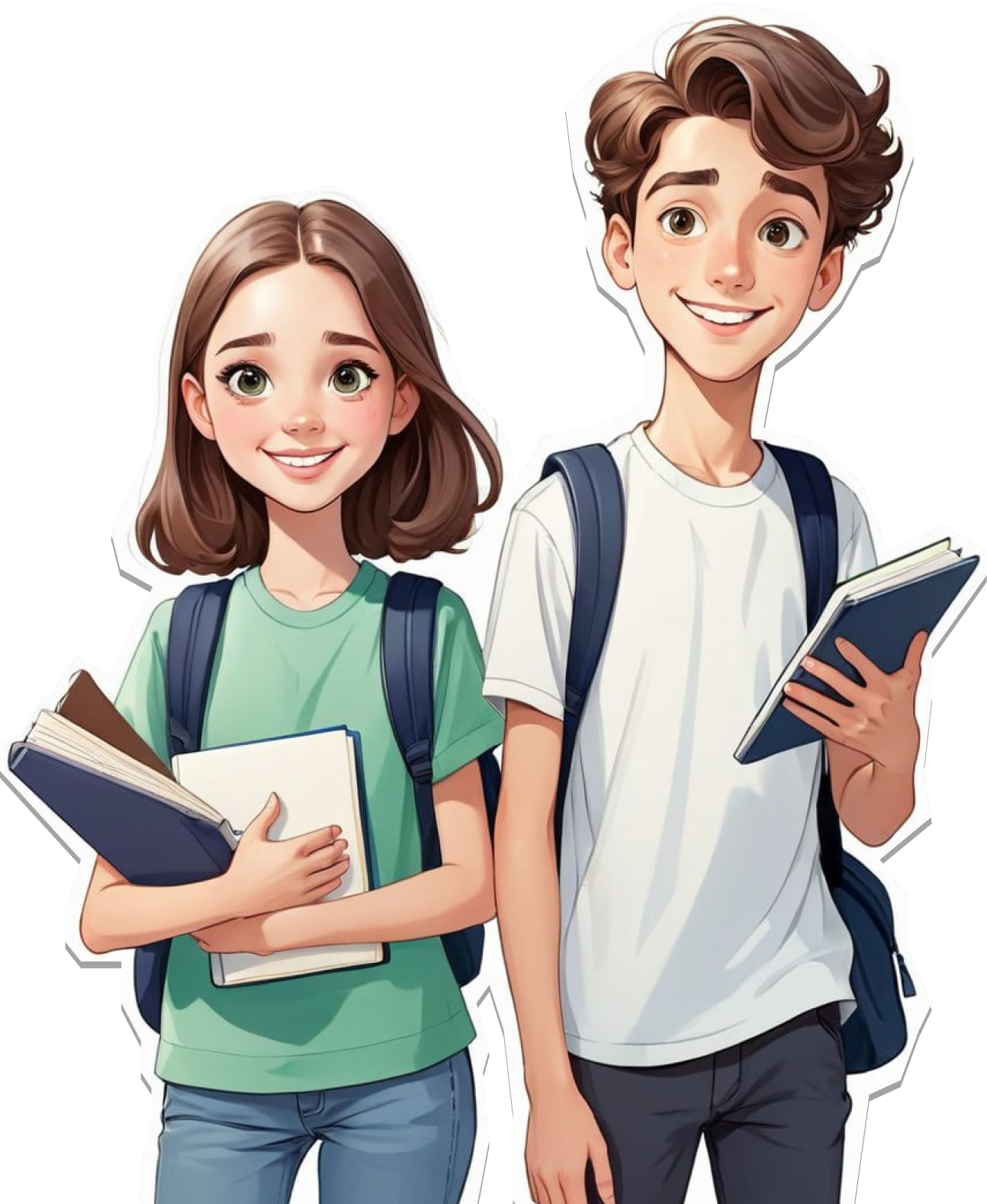 ЦИФРОВОЙ ПОМОЩНИК УЧЕНИКА
Личный ассистент в подготовке к ОГЭ
ФГАНУ «Федеральный институт цифровой трансформации в сфере образования»
Национальные цели развития Российской Федерации
Указ Президента РФ от 07.05.2024 № 309 «О национальных целях развития Российской Федерации на период до 2030 года и на перспективу до 2036 года»
Возможности для самореализации и развития талантов
Цифровая трансформация
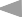 обеспечение информационной поддержки участников образовательных отношений
организация процесса получения образования и управления образовательной деятельностью
— формирование системы выявления, поддержки и развития способностей и талантов у детей
и молодежи
Стратегическое направление в области цифровой трансформации образования
Национальный проект РФ «Образование»
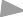 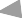 обеспечение глобальной конкурентоспособности российского образования
вхождение РФ в число 10 ведущих стран мира по качеству общего образования
воспитание гармонично развитой и социально ответственной личности на основе духовно-нравственных ценностей народов РФ, исторических и национально- культурных традиций
Распоряжение Правительства РФ от 18 ноября 2023 г. № 2894-р.
достижение высокой степени «цифровой зрелости» сферы образования
единое, качественное, безопасное образовательное пространство
равный доступ к качественному верифицированному образовательному контенту и цифровым образовательным сервисам
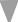 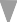 Федеральный проект «Цифровая образовательная среда»
02
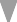 Национальные цели развития Российской Федерации
Федеральный проект
«Цифровая образовательная среда»
Цель: создание и внедрение в образовательных организациях цифровой образовательной среды, а также обеспечение реализации цифровой трансформации системы образования.
Создание современной и безопасной цифровой образовательной среды
Поставка оборудования для ЦОС
Обеспечение образовательных
организаций
высокоскоростным доступом
к сети «Интернет»
Создание сервиса «Реестры участников образовательных отношений» и сервиса аналитики ЦОС
Разработка цифровых образовательных сервисов,
в том числе «Цифровой помощник ученика»,
«Цифровой помощник учителя» и «Цифровой
помощник родителя»
03 Цифровой помощник ученика
student.edu.ru
Архитектура ЦОС
Учителя, родители,
Единая система идентификации и аутентификации
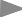 ученики
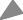 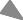 Региональная информационная система
Моя школа
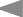 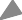 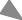 Сервис аналитики
ЦОС на базе
Цифровой помощник учителя
Цифровой помощник родителя
Цифровой помощник ученика
АИС «Платформа
больших данных
цифровой
Цифровой психолог
ЕАИС ДО
и Типовое решение
Библиотека ЦОК
образовательной
среды»
Реестры участников образовательных отношений
04 Цифровой помощник ученика
student.edu.ru
Предпосылки создания
Требования современного образовательного процесса
Необходимость подготовки к ОГЭ
Потребность
в персонализированном обучении
Рост значимости цифровых технологий в образовании
Интерактивные методы обучения и мониторинг прогресса
Современные инструменты поддержки учебного процесса для учителей
и родителей
Обеспечение доступа к верифицированным
образовательным материалам
Снижение уровня стресса у обучающихся за счет структурированной подготовки
Индивидуальные траектории обучения для эффективного освоения материала
Создание автоматизированных систем, учитывающих особенности каждого ученика
Обеспечение высококачественного
и доступного образования всех видов и уровней
Повышение доступности цифровых ресурсов для учащихся
05 Цифровой помощник ученика
student.edu.ru
Цель
Предоставить обучающимся возможность готовиться к экзаменам в удобном интерактивном формате
с сохранением прогресса в освоении тем, выявлять
и восполнять пробелы в знаниях, используя автоматически подбираемый верифицированный образовательный контент
Кто использует
2
РОДИТЕЛИ
3
ПЕДАГОГИ
1
УЧЕНИКИ 5-9 КЛАССОВ
И РЕПЕТИТОРЫ
Повышение уровня подготовки и уверенности перед экзаменами
Контроль и помощь детям в подготовке
Эффективный инструмент для организации учебного процесса
student.edu.ru
Цифровой помощник ученика
Основные возможности
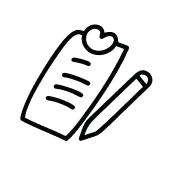 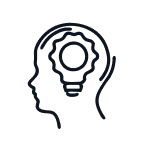 Подготовка к экзаменам
Знакомство с основными типами заданий
на основе верифицированного банка заданий
Улучшение знаний по менее освоенным темам
Быстрое выявление пробелов
и проработка определенных тем
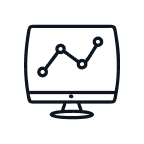 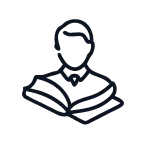 Мониторинг прогресса подготовки
Отслеживание уровня готовности к экзаменам в интерактивной форме для оперативной корректировки плана подготовки
Индивидуальная траектория подготовки
Автоматический подбор наиболее релевантных учебных материалов
для дополнительного изучения на основе достижений и потребностей учащихся
Цифровой помощник ученика
student.edu.ru
Кто использует
2
РОДИТЕЛИ
3
ПЕДАГОГИ
1
УЧЕНИКИ 5-9 КЛАССОВ
И РЕПЕТИТОРЫ
Повышение уровня подготовки и уверенности перед экзаменами
Контроль и помощь детям в подготовке
Эффективный инструмент для организации учебного процесса
08 Цифровой помощник ученика
student.edu.ru
Сервис поможет:
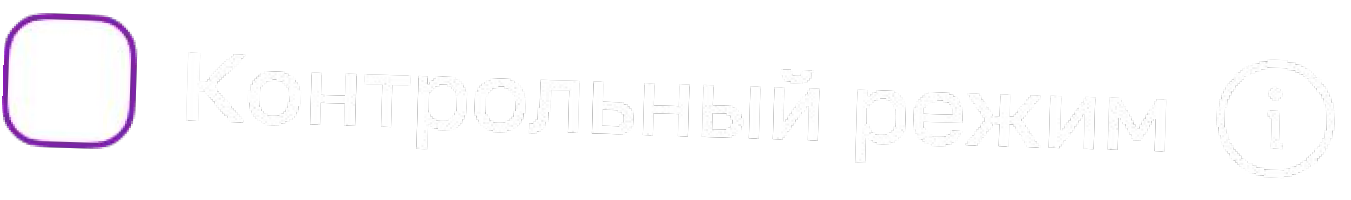 Сценарий использования
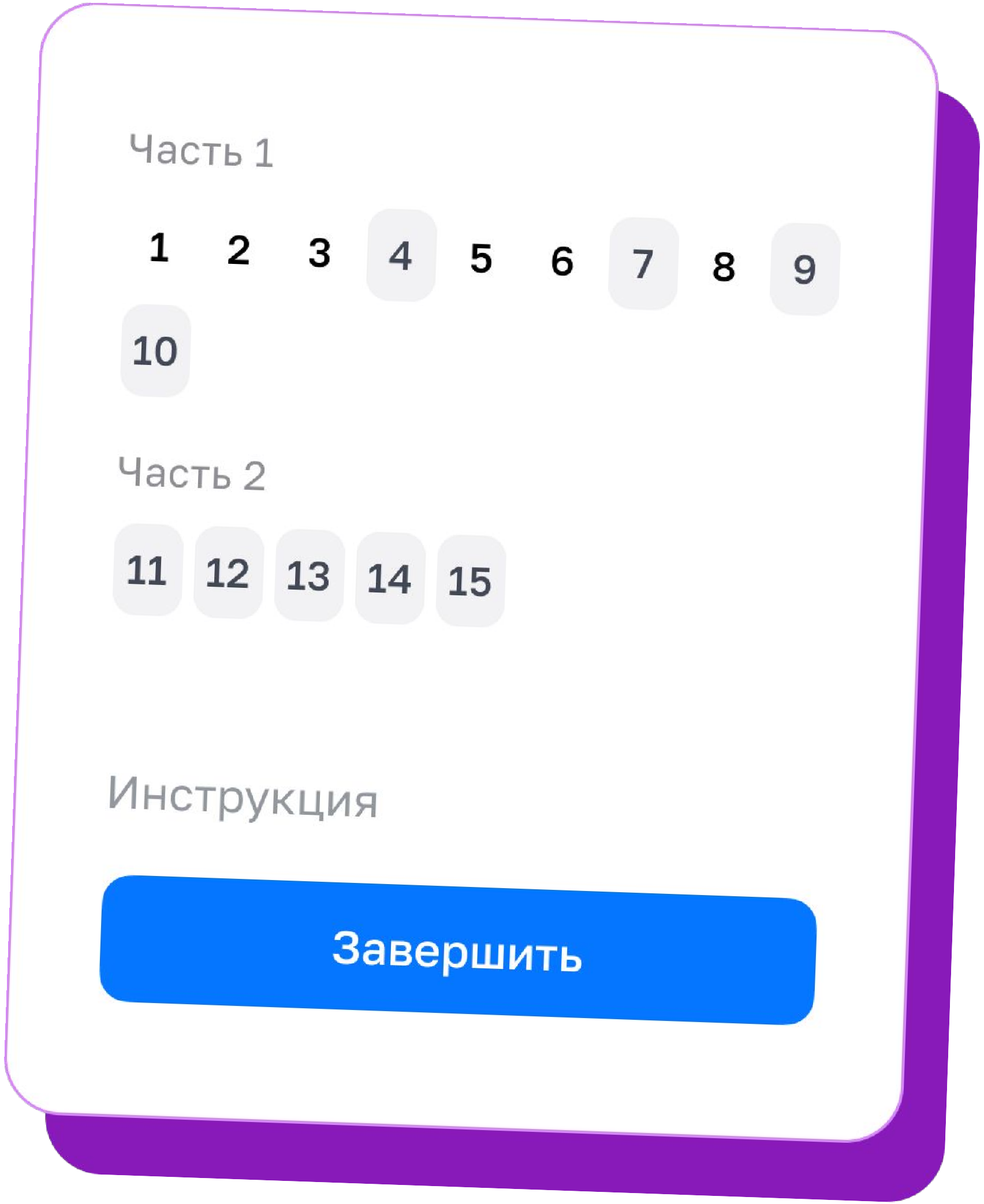 Знакомство со структурой экзамена, правилами проведения и объемом необходимых знаний
полностью разобраться в структуре и правилах экзаменов
пройти демоверсии и тесты, соответствующие требованиям ОГЭ
воссоздать обстановку экзамена с помощью контрольных тестов
точно определить объем знаний для успешной сдачи экзамена посредством «дерева знаний»
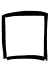 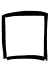 Завершить
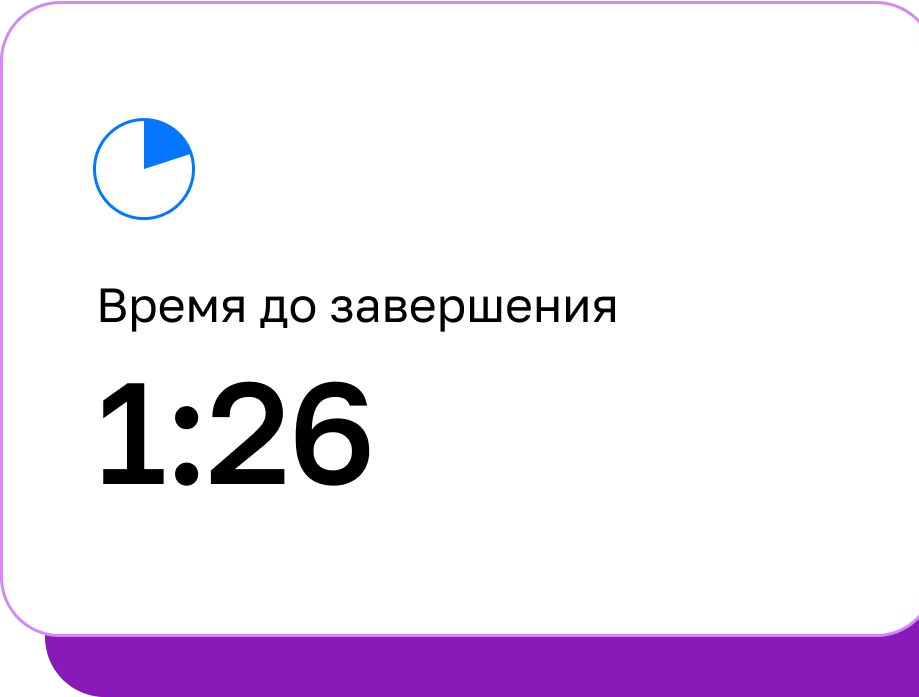 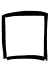 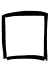 09 Цифровой помощник ученика
student.edu.ru
Для глубокого понимания темы:
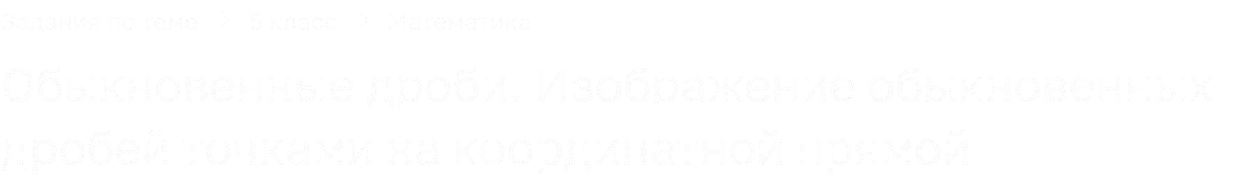 Сценарий использования
Тренировка в решении определенного типа заданий
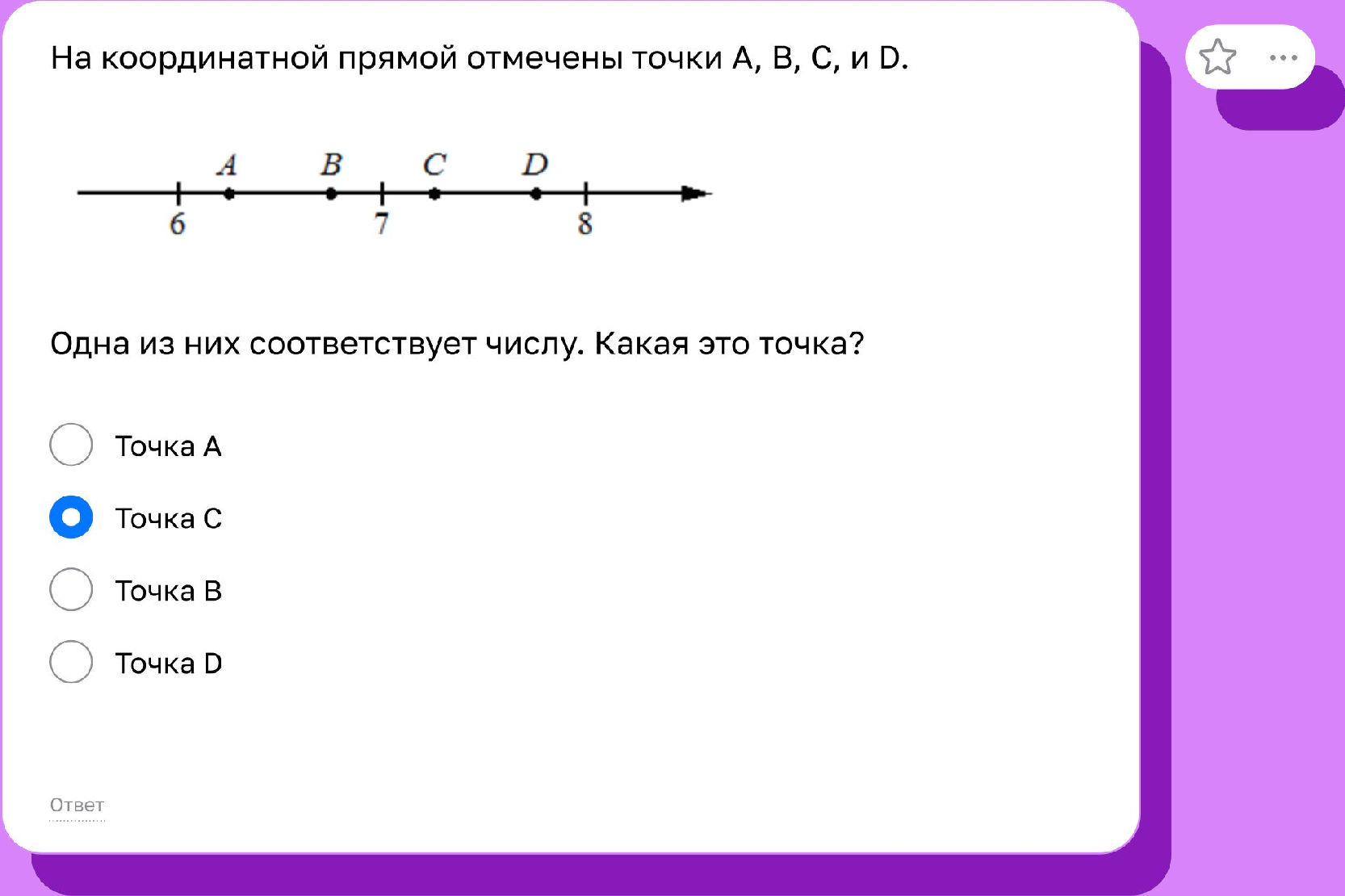 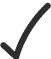 решение заданий по теме

создание тестов с гибкой настройкой по определенным темам

изучение рекомендованного контента из библиотеки ЦОК по выбранной теме
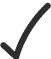 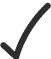 Проверить
10 Цифровой помощник ученика
student.edu.ru
Для улучшения навыков:
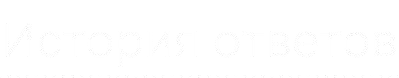 Сценарий использования
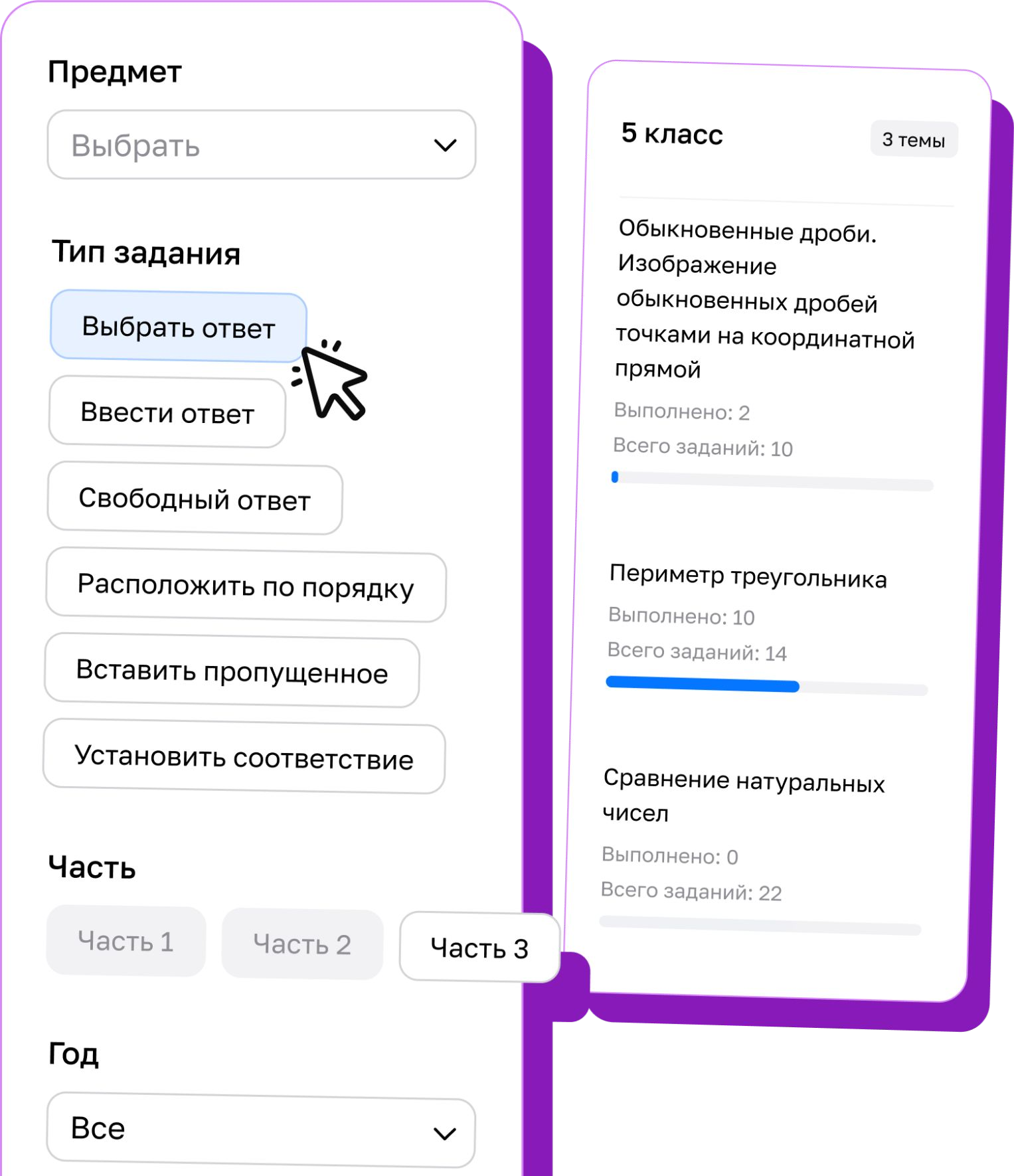 Самостоятельная подготовка по предмету или теме
выбор и решение заданий определенного типа с указанием предмета, темы и сложности

решение похожих заданий, подобранных системой на основе статистики и достижений

история ответов для оценки прогресса и планирования дальнейшей подготовки
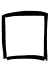 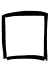 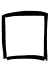 11 Цифровой помощник ученика
student.edu.ru
Сценарии использования для педагогов
РАЗНООБРАЗИЕ УЧЕБНОГО
ПРОЦЕССА
ЗАКРЕПЛЕНИЕ ЗНАНИЙ
УЧЕНИКАМИ ДОМА
Закрепление пройденной темы через совместное решение заданий на уроке
ПОДГОТОВКА К ИТОГОВЫМ
Генерация тестов с гибкой настройкой по предмету или отдельной теме с возможностью делиться тестами с учениками
РАБОТАМ
Использование верифицированного банка заданий и тестов для тренировки, чтобы разнообразить процесс подготовки
12 Цифровой помощник ученика
student.edu.ru
О сервисе
Обзорный видеоролик о возможностях цифрового помощника ученика
13 Цифровой помощник ученика
student.edu.ru
Планы по развитию в
году
2024
Добавление новых материалов
Региональные образовательные события
Региональные информационные и методические материалы
Тестовые задания ЕГЭ
Диагностика на уровень владения русским языком
Аудио/видео-материалы по подготовке к экзаменам
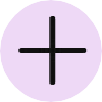 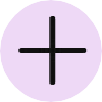 Создание мини-приложения на платформе «Сферум»

Реализация инструментов подготовки к единому государственному экзамену

Создание раздела «Дерево знаний»
Структура экзамена, разделы, темы, объем проверяемых знаний

Автоматизация подготовки детей мигрантов к сдаче экзамена для поступления в школу

Внедрение модуля предметной подготовки с материалами в разрезе дисциплин
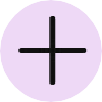 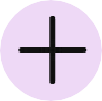 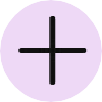 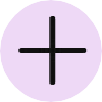 14 Цифровой помощник ученика
student.edu.ru
Дополнительная информация
Видеоурок
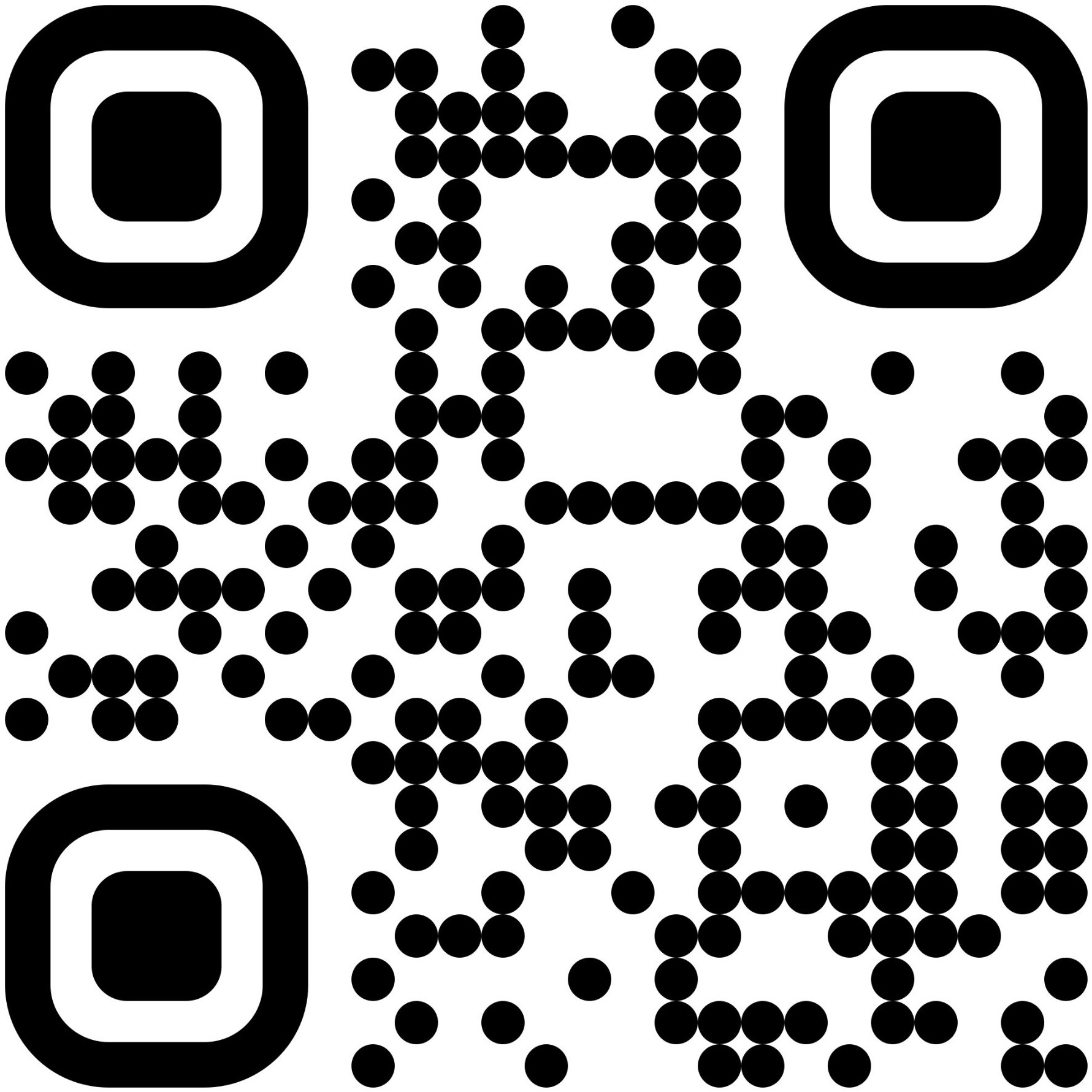 «Как пользоваться цифровым помощником ученика»
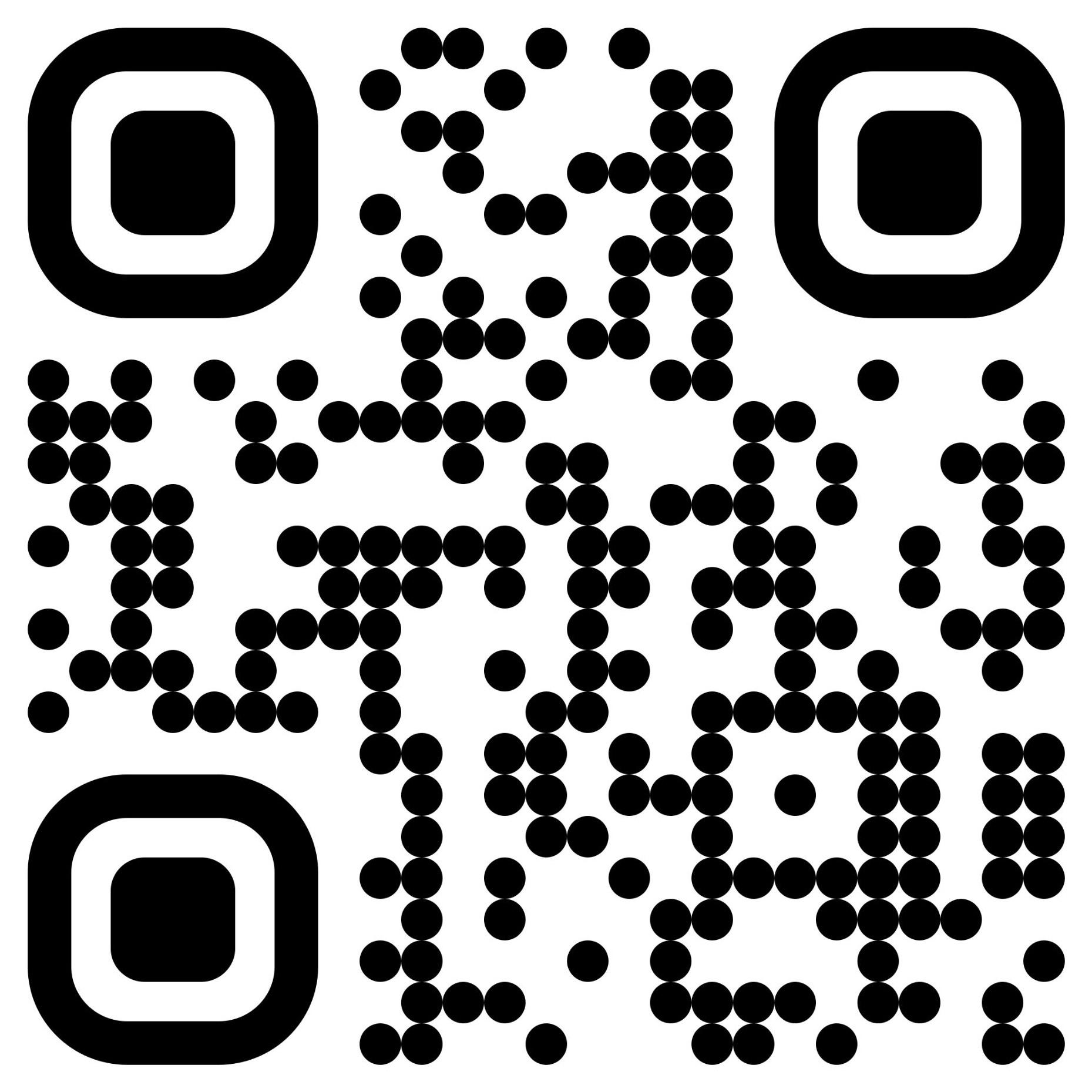 Плакат-инструкция

«Цифровой помощник ученика» — личный ассистент в подготовке к ОГЭ
Цифровые помощники
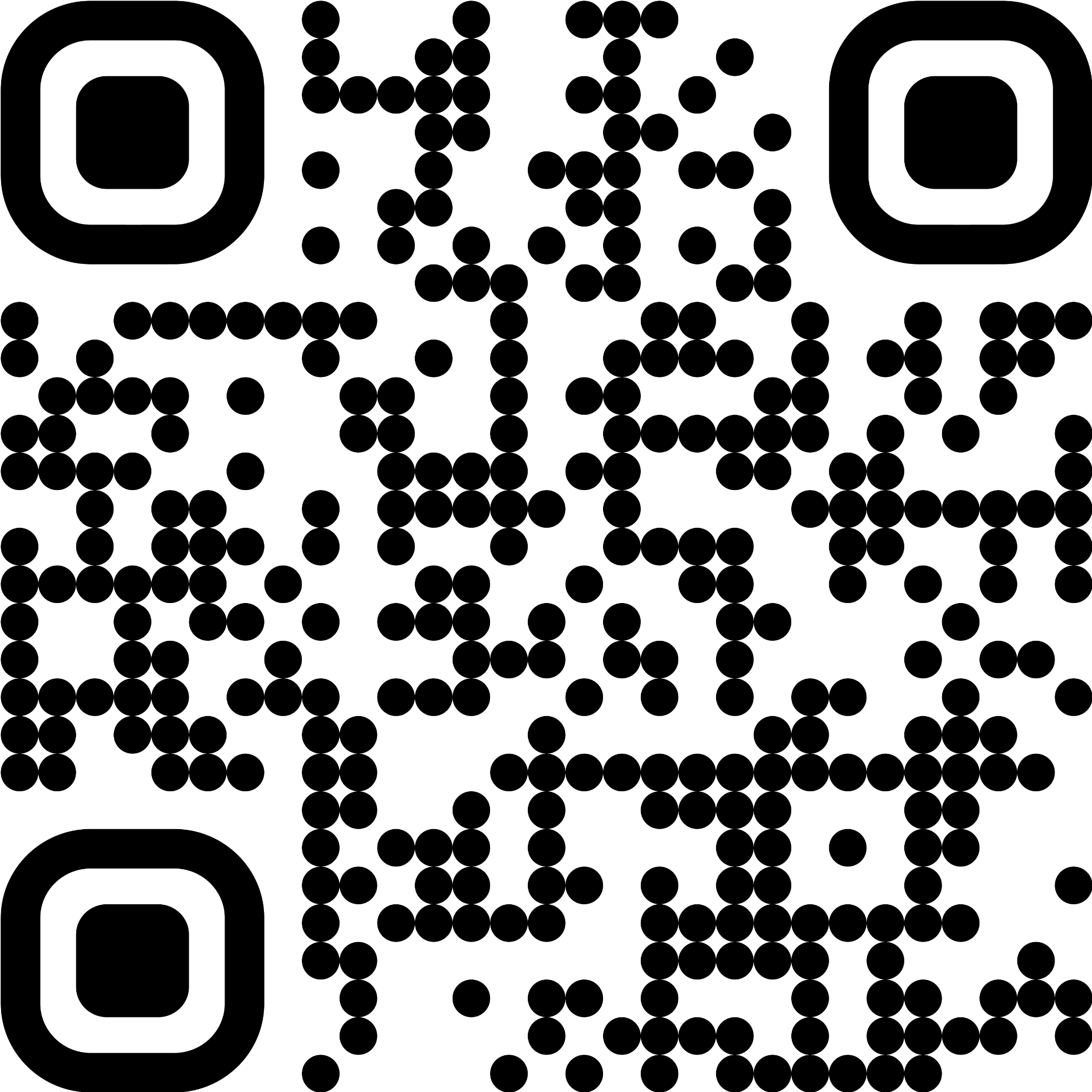 Екатерина Пушкина
Методическая поддержка
цифровых образовательных сервисов
Новые федеральные сервисы для учеников, учителей
и родителей
e.pushkina@ficto.ru
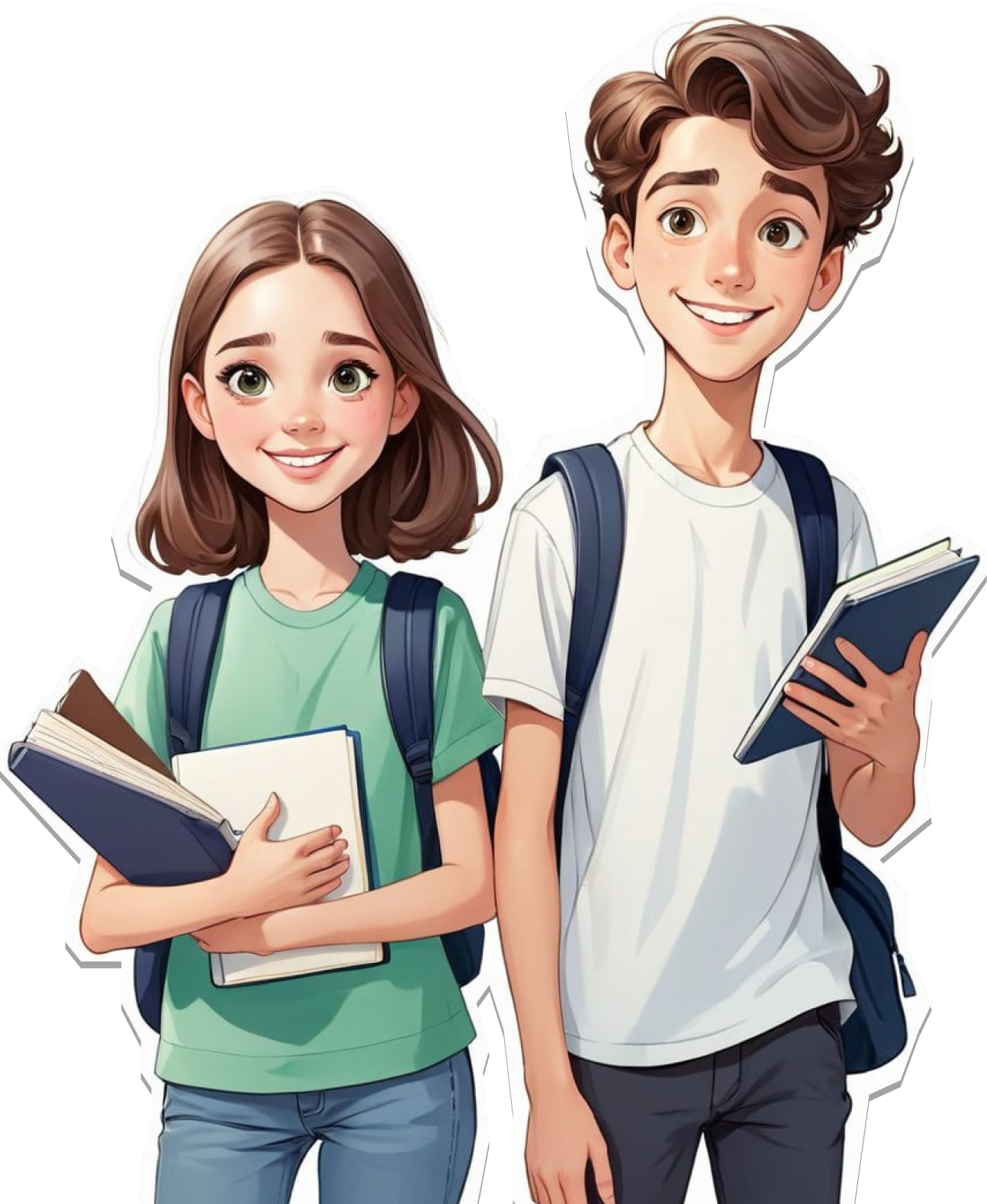 СПАСИБО
ЗА ВНИМАНИЕ
ФГАНУ «Федеральный институт цифровой трансформации в сфере образования»